FE-SEM foil thickness measurements
Process
Mount sister foils to Si wafers
Static for thinner foils
“glue” with aerodag carbon suspension for thicker
Mamun makes images
Use ImageJ software to measure .tiff images saved from FE-SEM process
Comparison of edge find tool
Analyzed images 05 and 06 with edge contrast on or off
Find that the edge contrast tends to skew measurements slightly larger
Variation between images larger than variation between images
Conclusion: 
make sure to go on inside edges of “edge find” line to get more accurate results
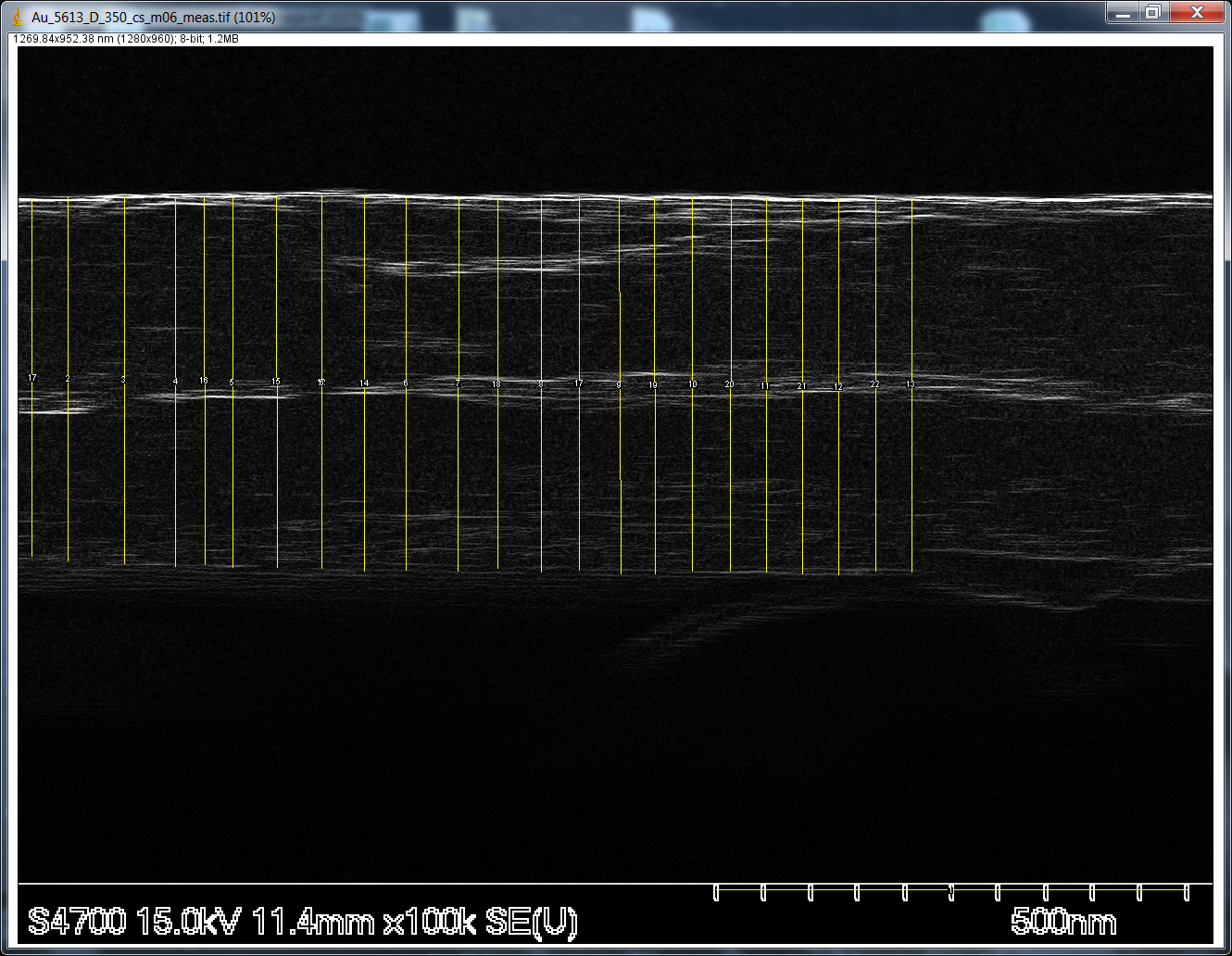 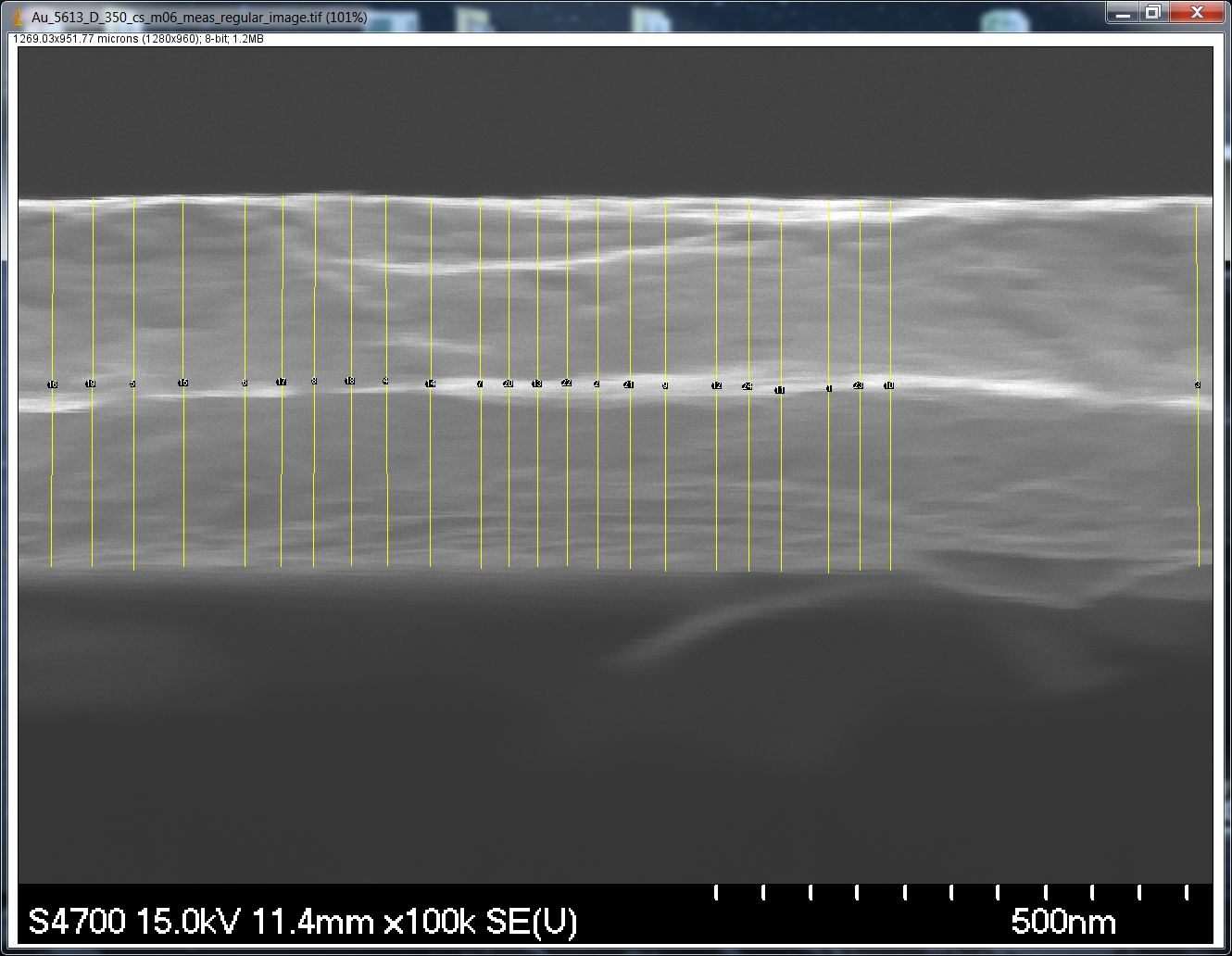 Image 06 Measurement with and without edge find
Image 05: original image, edge find
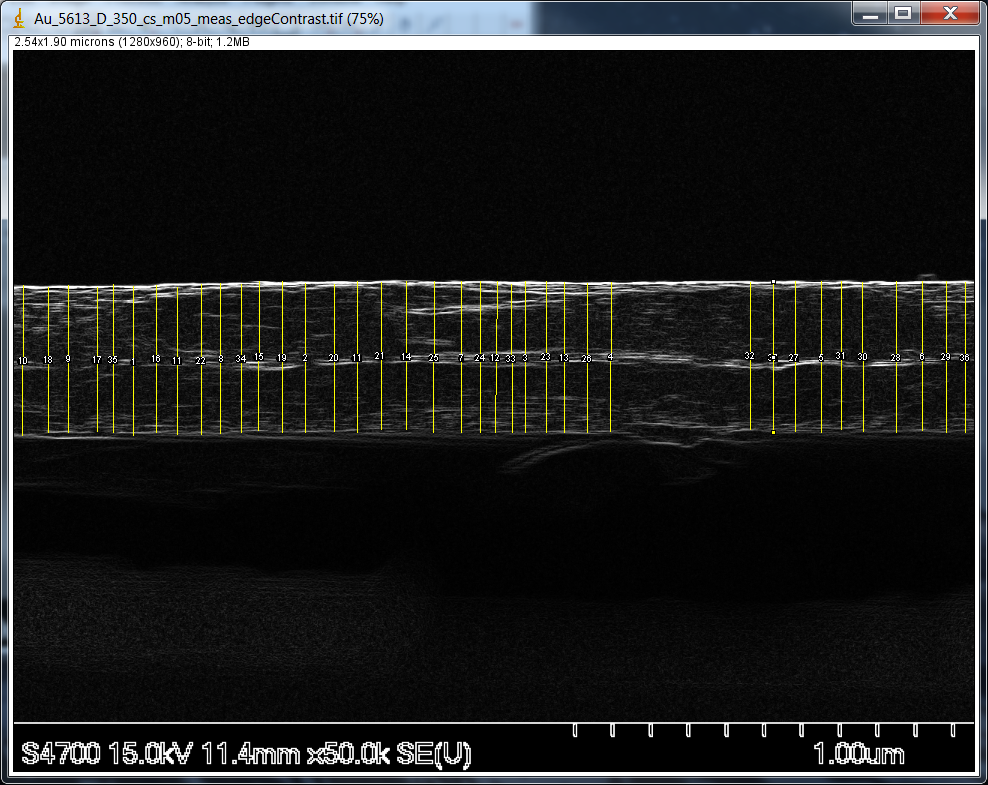 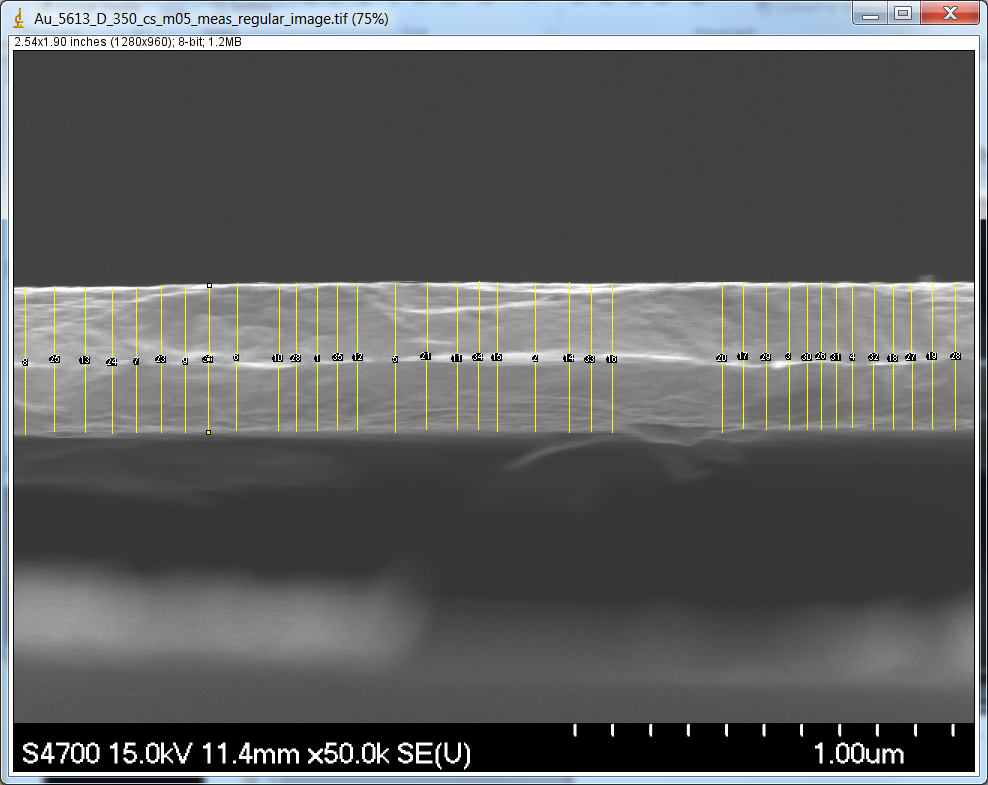 Statistical analysis of points measuredspots selected by eye, original image
Thickness distribution, edge find 5613D image05, spots selected by eye
Statistics from even distribution 5613 M05 even stripe distance (don’t skip any oddities)
5613D
Image 03: 360 ± 17 nm
Image 05: 397 ± 10 nm
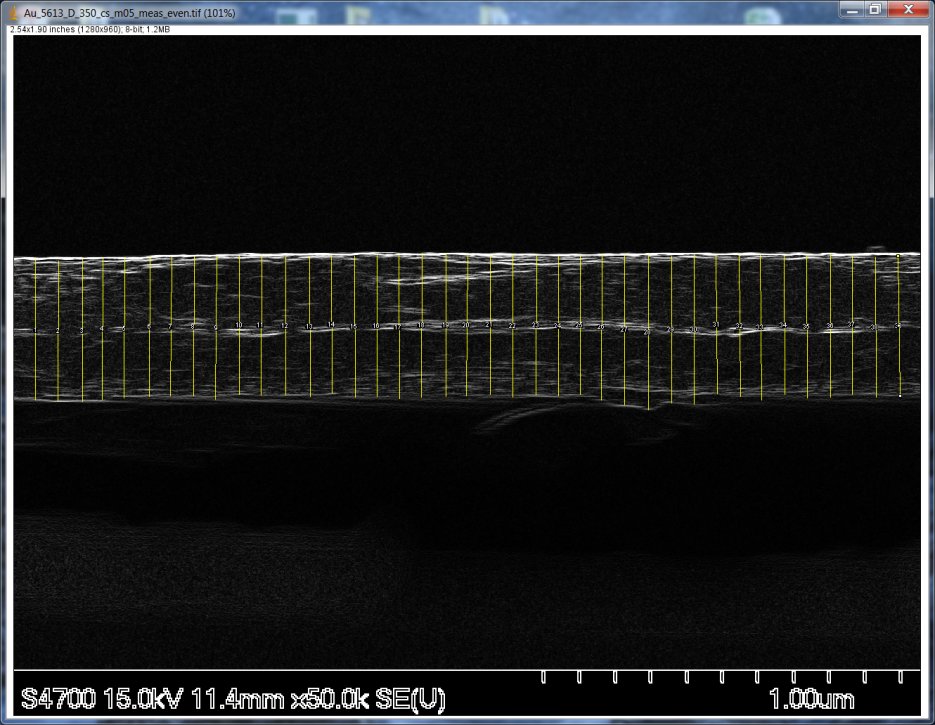 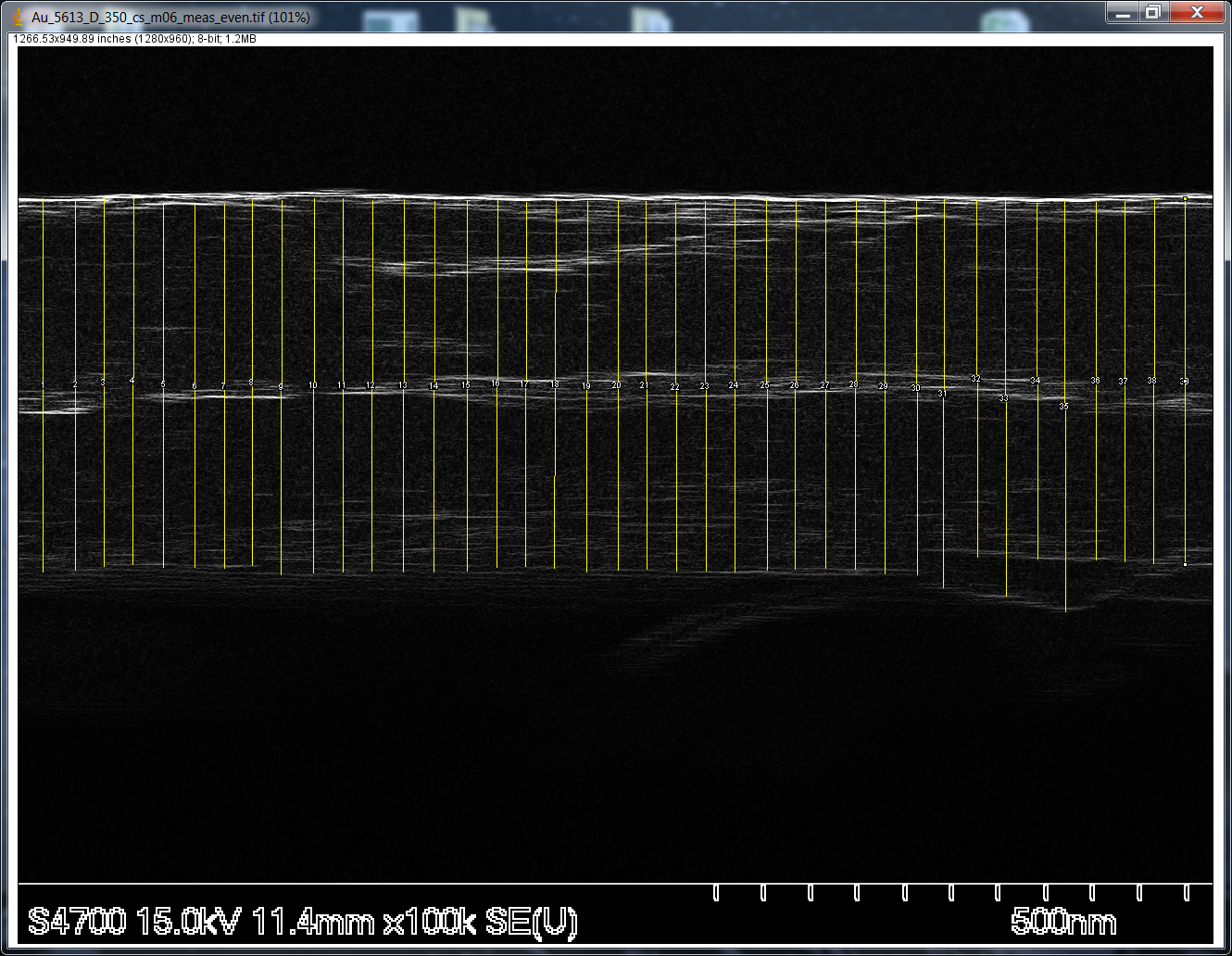 Image 06: 392 ± 10.5 nm
Conclusions: 5613D
Edge find image, 
Weighted mean 
0.392 microns ± 0.0036
Original image, 
Weighted mean 
0.388 microns ± 0.0022
Even stripes image, 
Weighted mean 
0.389 microns ± 0.0066
Thickness is robust to within 
error bars for any of the methods
Foil 5134
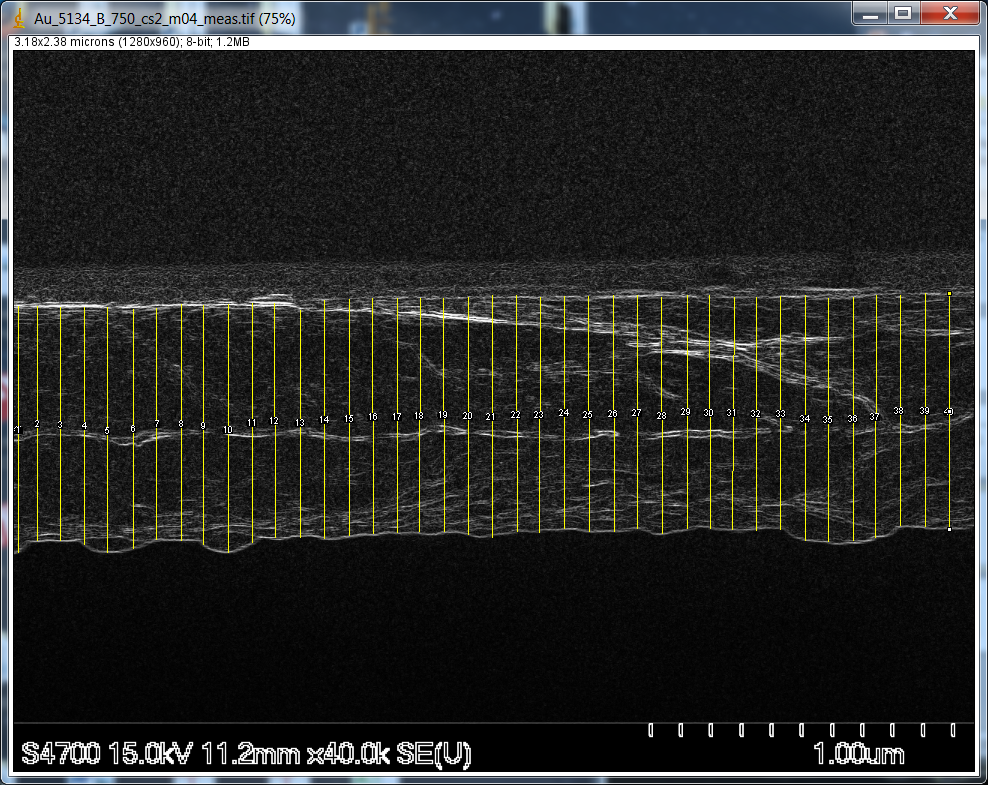 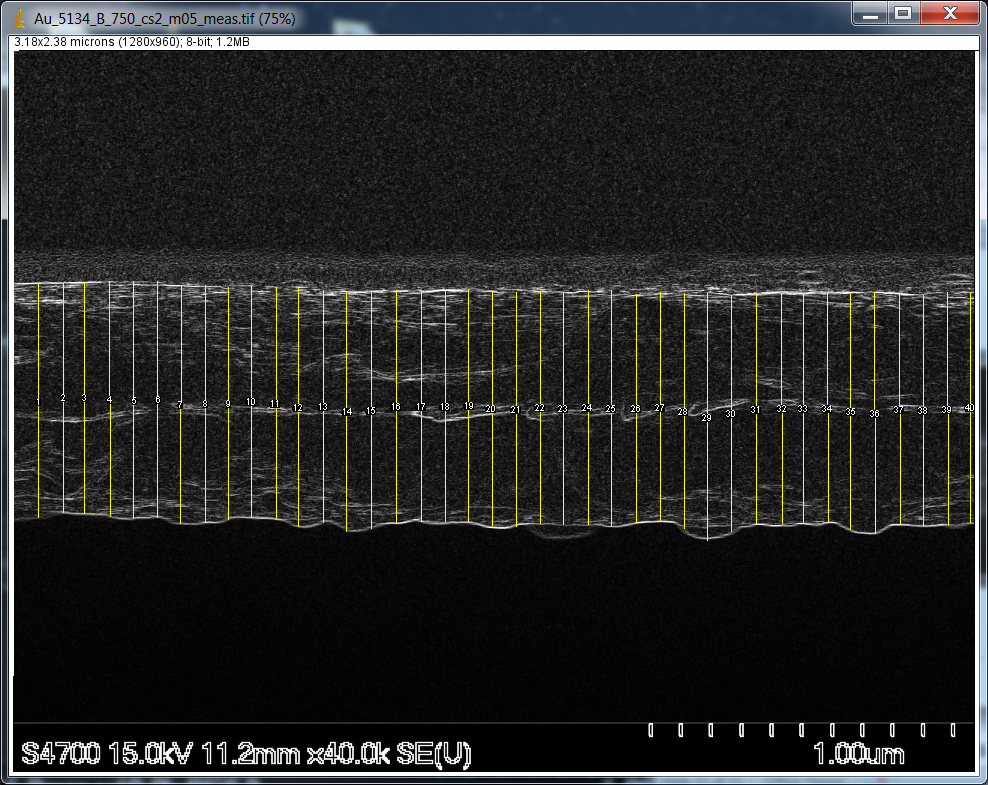 782 ± 16 nm
772 ± 13 nm
Average: 776 nm ± 10.1
Foil 6809
Image 03: 54.005 +/- 3.443
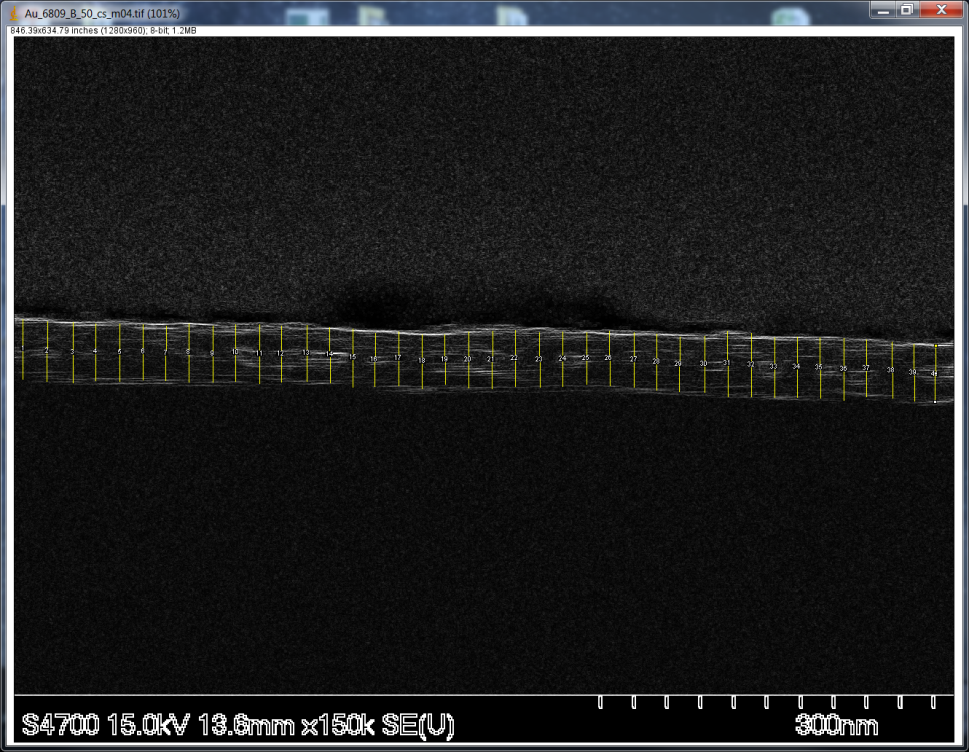 Image 04: 51.254 ± 2.766 nm
51.539 ± 2.766
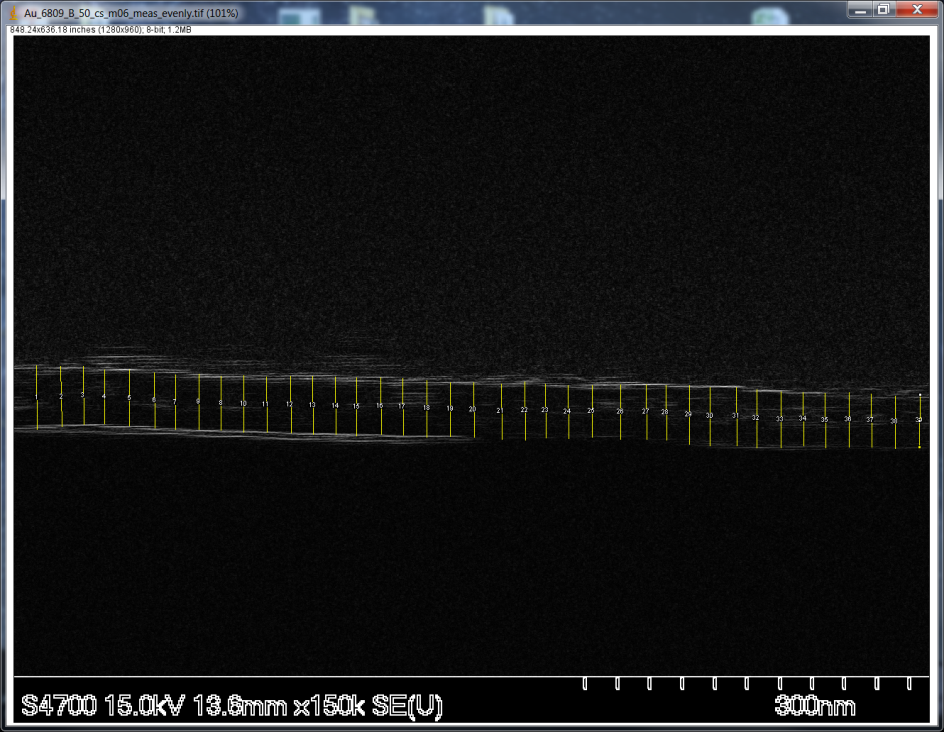 Image 06: 51.824 ± 2.252 nm